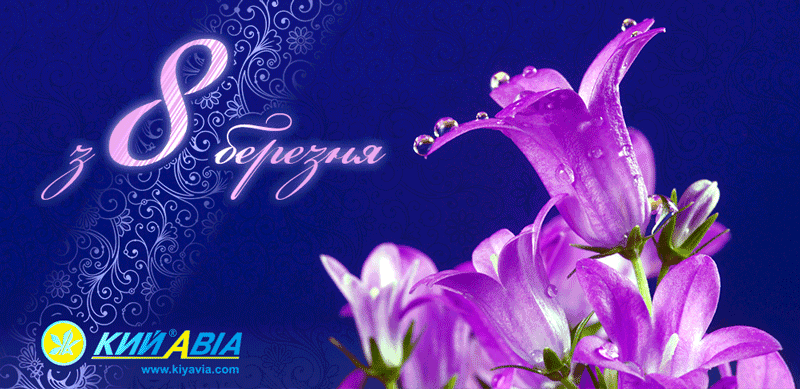 ধন্যবাদ
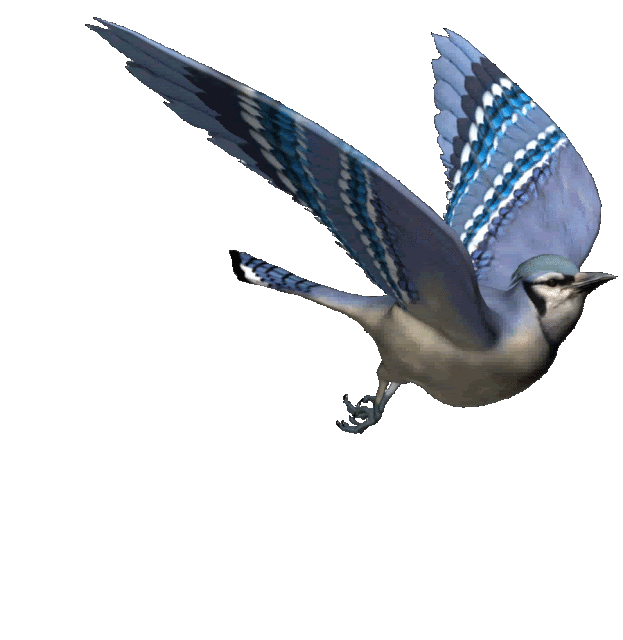 শিক্ষক পরিচিতি












মোঃ শাহাদোত  হোসাইন 
সহকারী সুপার 
চর পৌলী গোরস্থান সংলগ্ন দাখিল মাদ্রাসা  
টাঙ্গাইল সদর  
মোবাইল ঃ -০১৭২০৩১৭০৩২ www.shahadouth.hossain@gmail.com
পাঠ পরিচিতি










আল আকাইদ
৮ম শ্রেণী  
২য় অধ্যায় 
৫ম  পাঠ
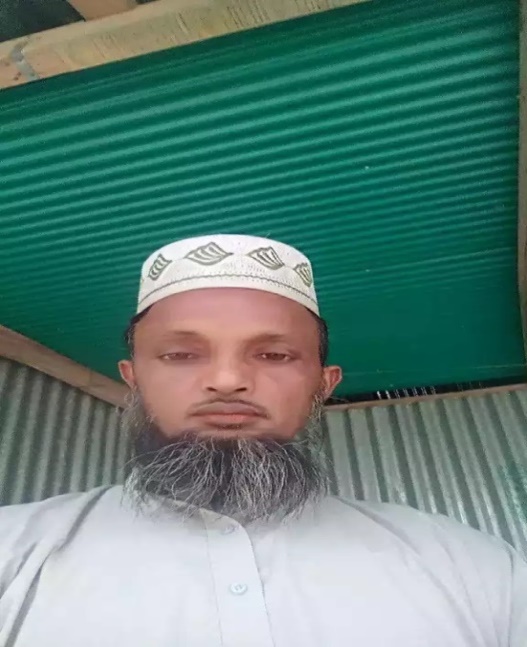 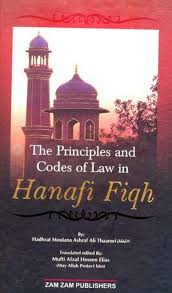 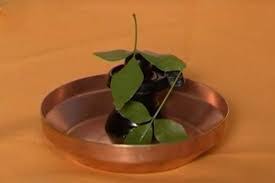 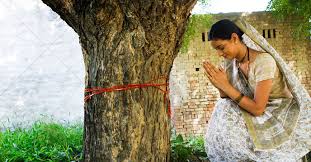 ছবিতে কি দেখতে পাচ্ছ
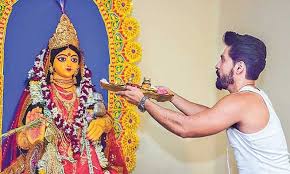 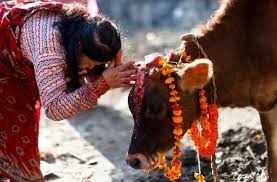 আজকের পাঠ শিরক
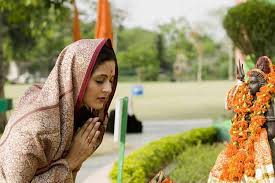 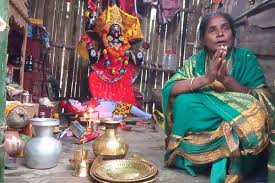 শিখনফল
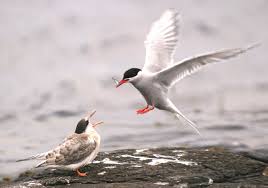 শিরকের হুকম জানতে  পারবে
শিরকের পরিনতি বর্ণনা করতে  পারবে
শিরকের সংজ্ঞা বলতে পারবে
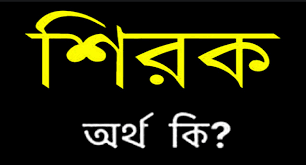 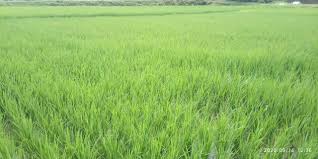 আভিধানিক সংজ্ঞা ঃ- শিরক শব্দের অর্থ –অংশীদারিত্ব।
পারিভাষিক সংজ্ঞা ঃ- মহান আল্লাহ্‌ তায়ালার ক্ষমতায় অন্য
কাহাকে অংশীদারিত্ব সাব্যস্ত করাকে শিরক বলে । 
       যিনি শিরক করে তাকে মুশরিক বলে ।
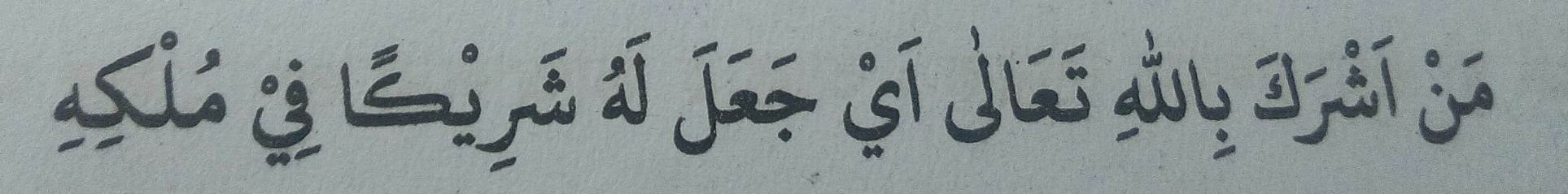 শিরক প্রসঙ্গে কোরআনের উক্তি
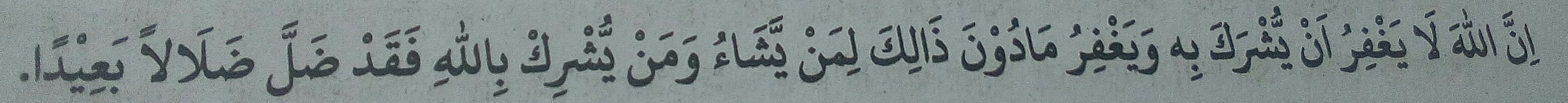 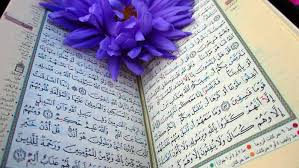 আল্লাহ্‌ তায়ালা যাকে ইচ্ছা তার সব গুনা ক্ষমা করে দিবেন । কিন্তু শিরকের 
গুনা ক্ষমা করবেন না এবং আল্লাহর সাথে শরিক করলে সে ভীষণভাবে 
পথভ্রষ্ঠ  হয় ।  (সুরা নিসা,আয়াত -  ১১৬)
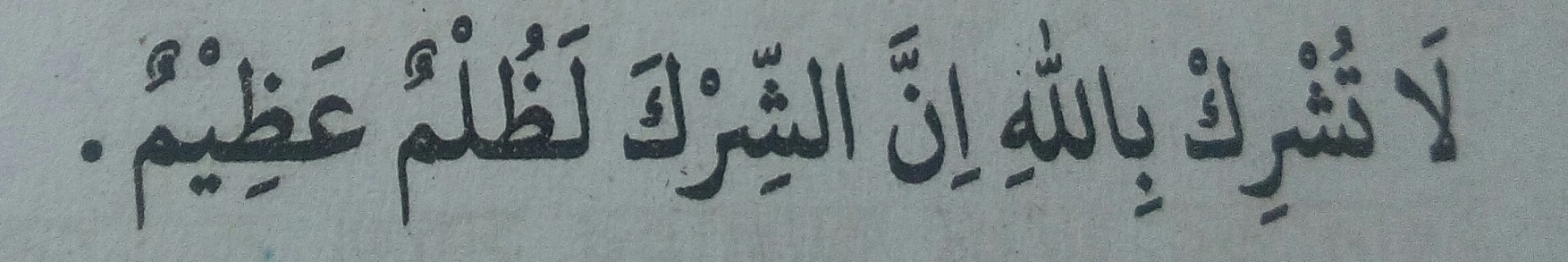 আল্লাহর সহিত কাউকে শরিক করনা ,কেননা শিরক জগন্যতম অপরাধ
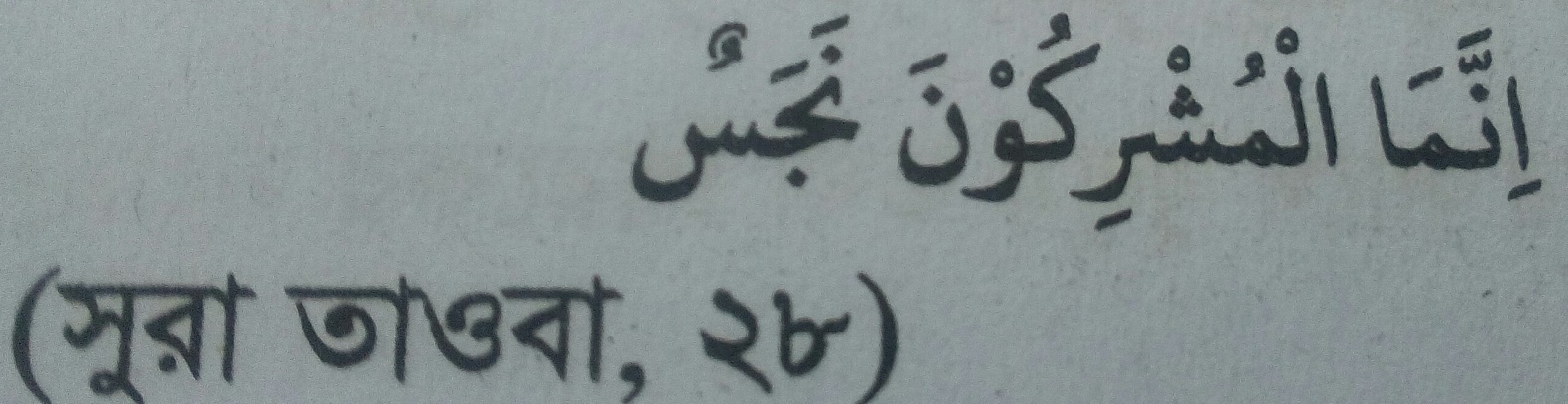 মুশরিকরা অপবিত্র
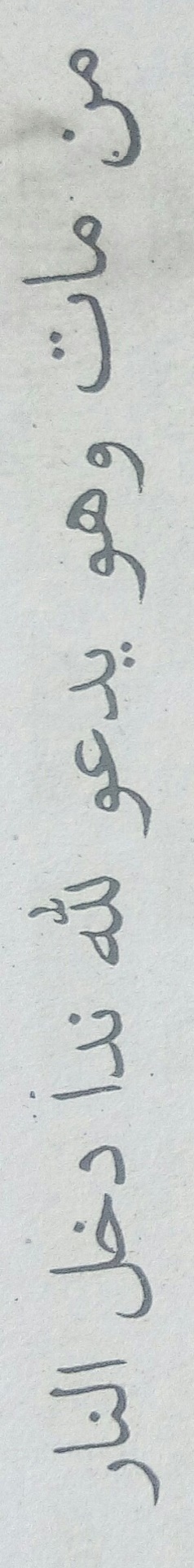 শিরক প্রসঙ্গে হাদিসের বাণী
যে ব্যাক্তি আল্লাহর সাথে কাউকে শরীক করা অবস্থায় মৃত্যু বরন করবে সে জাহান্নামে প্রবেশ করবে (বুখারী)
হযরত যাবির রাঃ থেকে বর্ণিত , রাসুল (সাঃ) এরশাদ করেছেন
  ‘ ‘যে ব্যাক্তি আল্লাহর সাথে কাউকে শরীক না করে মৃত্যু বরন করবে ,
 সে জান্নাতে প্রবেশ করবে । যে ব্যাক্তি তার সাথে কাউকে শরীক  করে 
মৃত্যু বরন করবে , সে  জাহান্নামে প্রবেশ করবে । ( মুসলিম)
শিরকের প্রকাভেদ
শিরক প্রধানত দুই প্রকার
২) শিরকে আসগার
১) শিরকে আকবার
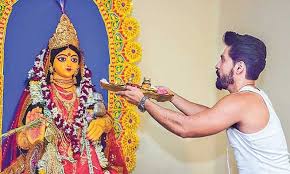 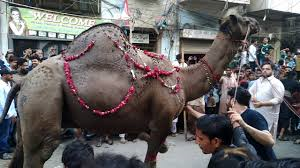 প্রকাশ্য শিরক
এবাদতের মধ্যে শিরক
শিরকে আকবর কয় প্রকার
শিরকে আকবার
৪ প্রকার
ইবাদতে 
অংশীদারিত্ব
অধিকারে 
অংশীদারিত্ব
স্বত্তাগত অংশীদারিত্ব
গুনাবলীতে
অংশীদারিত্ব
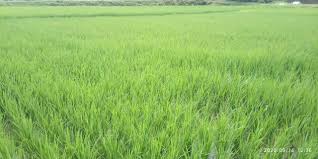 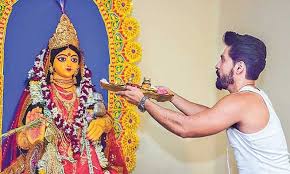 স্বত্তাগত অংশীদারিত্ব
আল্লাহ্‌ তায়ালার সত্তার মত কাউকে অংশীদার বানানো ।
আল্লাহকে ডাকার মত অন্য কাউকে ডাকা । 
তার কাছে চাওয়ার মত অন্য কারও কাছে চাওয়া
গুনাবলীতে
অংশীদারিত্ব
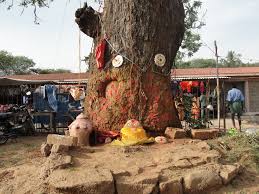 নিখিল বিশ্ব সৃষ্টি ও লালন পালনের সকল  গুনাবলী একমাত্র আল্লাহর ,
 তার  গুনাবলীর সাথে অন্য কাউকে  শরিক করাই 
এই শিরকের অন্তর্ভুক্ত
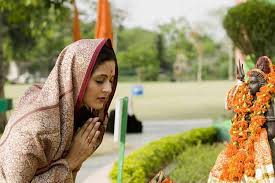 অধিকারে 
অংশীদারিত্ব
সৃষ্টি জগত পরিচালনার  অদিকার একমাত্র আল্লাহর , আইন ও নীতি
 প্রণয়নের  অধিকারে আল্লাহর সাথে অন্য কাউকে  শরিক করাই 
এই শিরকের অন্তর্ভুক্ত
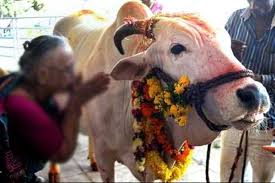 ইবাদতে 
অংশীদারিত্ব
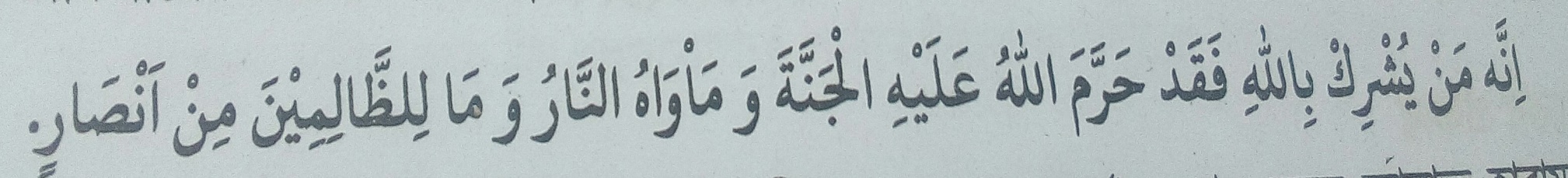 নিশ্চিত যে ,যে ব্যাক্তি আল্লাহর সাথে শিরক করবে আল্লাহ্‌ তার জন্য 
জান্নাত হারাম করে দিবেন আর তার আশ্রয়স্থল জাহান্নাম ।
 যালিমদের কোন সাহায্যকারী নেই । (সুরা মায়িদা -৭২)
শিরকে আসগার এর  পরিচয়য়
যে সব কথা ও কাজের মাধ্যমে মানুষ শিরকের দিকে ধাবিত হয় ,সে সব
 কথা ও কাজকেই  শিরকে আসগার বা ছোট শিরক বলে ।
যাহা লোক দেখান কাজ যা মানুষের জন্য করা হয়
এরশাদ হচ্ছে, তারা নামাজে দাড়ালে খুবই অলসতা সহকারে দাঁড়ায় লোক দেখানোর জন্য এবং তারা আল্লাহ্‌কে খুব কমই স্মরণ করে।
 (সুরা আন নিসা -১৪২)
হযরত রাসুল পাক (সাঃ)বলেন , যে ব্যক্তি লোক দেখানোর জন্য নামাজ 
আদায় করল, সে শিরক করলো।  যে ব্যক্তি লোক দেখানোর জন্য সিয়াম 
সাধনা করল, সে শিরক করলো। যে ব্যাক্তি লোক দেখানোর জন্য দান করল,
 সে শিরক করলো। ( মুসনাদ আহমদ )
শিরকে আসগার ২প্রকার
আকিদা বিশ্বাসের ক্ষেত্রে শিরক
আমলের ক্ষেত্রে শিরক
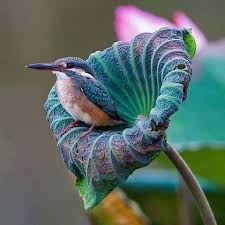 আল্লাহর সমকক্ষ মনে করে অন্য কাউকে ক্ষমতার উৎস মনে করা ।
লোক দেখানো ইবাদত করা
কোন দেশ বা শক্তিকে রিজিকের মালিক মনে করা।
কোন মানুষকে ভয় করে ইবাদত করা
সন্তান,রিজিক ও রোগমুক্তির ক্ষেত্রে কোন মানুষ বা কোন শক্তির উপর আস্থা রাখা
ভণ্ড বা ভ্রান্ত পীর ফকিরের অনুসরন করা,যাদু মন্ত্র প্রয়োগ করা, গনকের কোথায় বিশ্বাস করা।
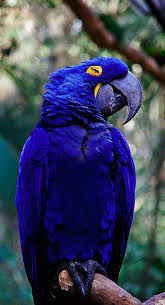 মুল্যায়ন
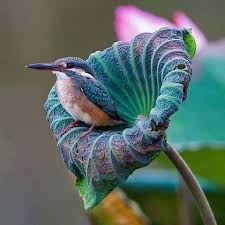 এত  সুন্দর সৃষ্টির মালিক কে ?
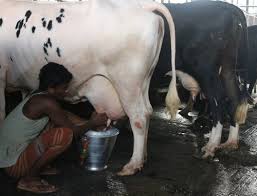 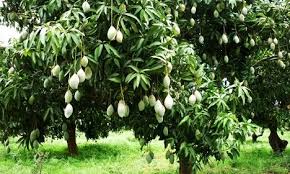 অসংখ্য নিয়ামত 
কার অবদান ?
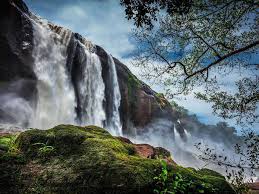 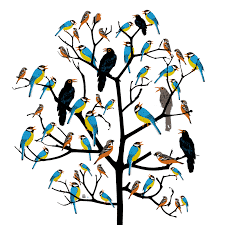 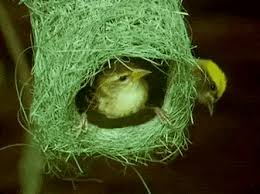 সকল সৃষ্টি জিকির করে কার ?
বাড়ীর  কাজ
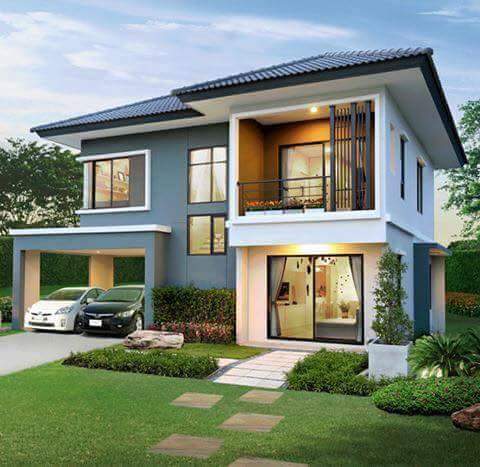 শিরকের ক্ষতিকর দিকগুলো লিখে আনবে,
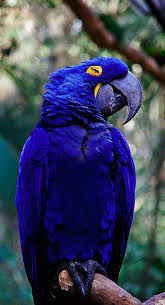 ধন্যবাদ
নিরাপদ থাক
শিরক থেকে
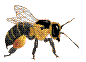 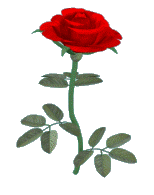 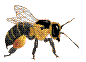 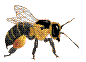 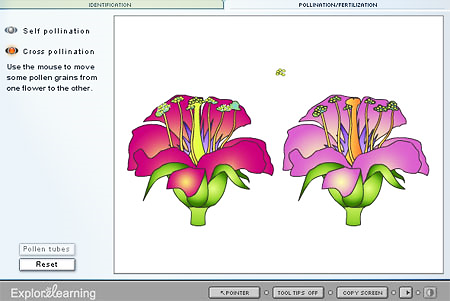